Ольхово-Рогское сельское поселение
~ БЮДЖЕТ  ДЛЯ  ГРАЖДАН ~
Проект  бюджета Ольхово-Рогского сельского поселения Миллеровского района
на 2018 год и на плановый период 
2019 и 2020 годов

(материалы подготовлены с учетом приказа Минфина России от 22.09.2015 № 145н 
«Об утверждении методических рекомендаций по представлению бюджетов субъектов Российской Федерации и местных бюджетов и отчетов об их исполнении в доступной для граждан форме»)
2
Ольхово-Рогское сельское поселение
Прогноз социально-экономического развития Ольхово-Рогского сельского поселения
на 2018-2020 годы
Основные направления бюджетной и налоговой политики Ольхово-Рогского сельского поселения
на 2018-2020 годы 
(Постановление от 25.09.2017 № 101)
Основа формирования проекта бюджета Ольхово-Рогского сельского поселения Миллеровского районана 2018 год и на плановый период 2019 и 2020 годов
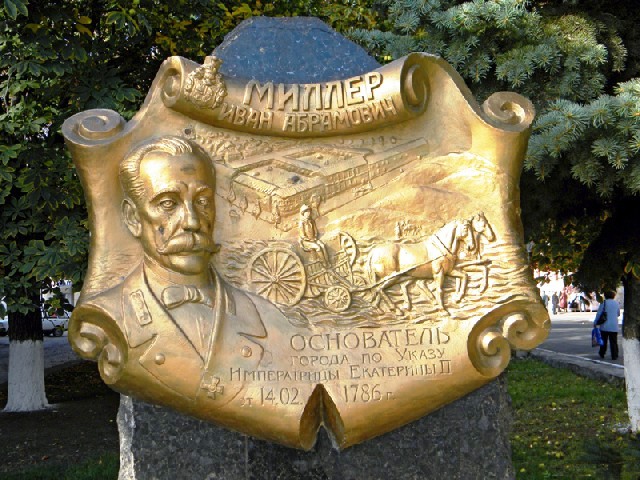 Муниципальные программы Ольхово-Рогского сельского поселения
(изменения в них)
Проект областного закона «об областном бюджете на 2018 год и на плановый период 2019 и 2020 годов»
3
Ольхово-Рогское сельское поселение
Особенности составления проекта бюджета Ольхово-Рогского сельского поселенияМиллеровского района на 2018 год и на плановый период 2019 и 2020 годов
Приостановлена норма о необходимости принятия решений о внесении изменений в законодательство о налогах и сборах, приводящих к изменению доходов бюджета, до внесения проекта решения о бюджете в представительный орган
В составе основных характеристик бюджета не предусматриваются условно-утверждаемые расходы
Параметры планового периода в ведомственной структуре 
расходов сформированы в виде абсолютных величин (без увеличения или уменьшения утверждённых параметров трёхлетнего бюджета)
Оптимизирован формат и состав приложений к проекту, утверждающих бюджетные ассигнования. Предусмотрено их формирование не раздельно в отношении показателей очередного финансового года и показателей планового периода, а в качестве единого приложения на три года
Реестр расходных обязательств не представляется на бумажном носителе
(размещается на сайте Администрации Ольхово-Рогского сельского поселения)
4
Ольхово-Рогское сельское поселение
Проект бюджета на 2018 год и на плановый период 2019 и 2020 годов
Основные приоритеты бюджетной политики
Наращивание темпов экономического роста
Повышение качества жизни населения
пути реализации
5
Ольхово-Рогское сельское поселение
Меры, принимаемые для обеспечения сбалансированности бюджета Ольхово-Рогского сельского поселения Миллеровского района
6
Ольхово-Рогское сельское поселение
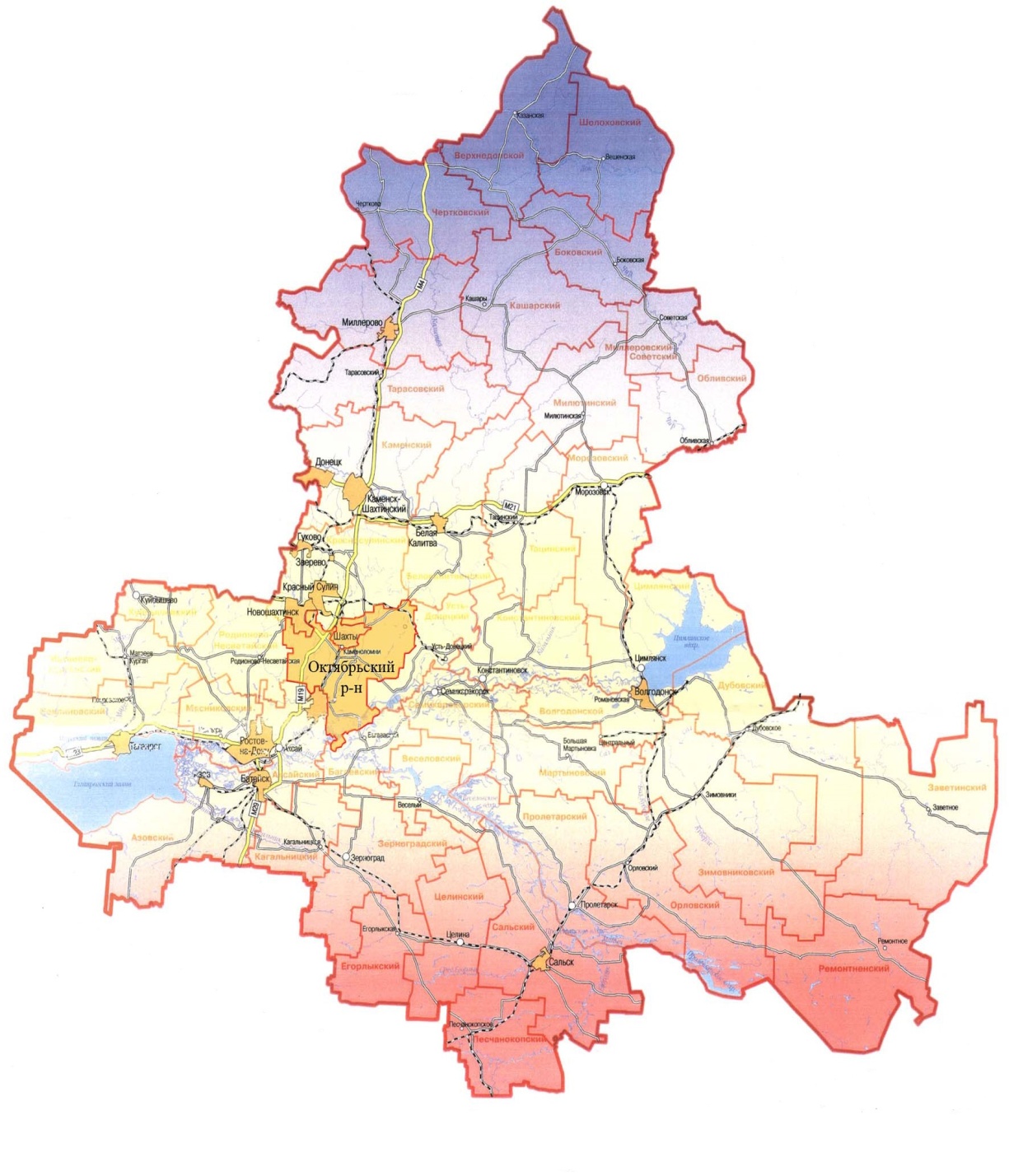 Основные характеристики бюджета Ольхово-Рогского сельского поселения Миллеровского района на 2018-2020 годы
Тыс. рублей
7
Ольхово-Рогское сельское поселение
Основные параметры бюджета Ольхово-Рогского сельского поселения Миллеровского районана 2018 год
Доходы бюджета
9817,9
Расходы бюджета 
9817,9
тыс. рублей
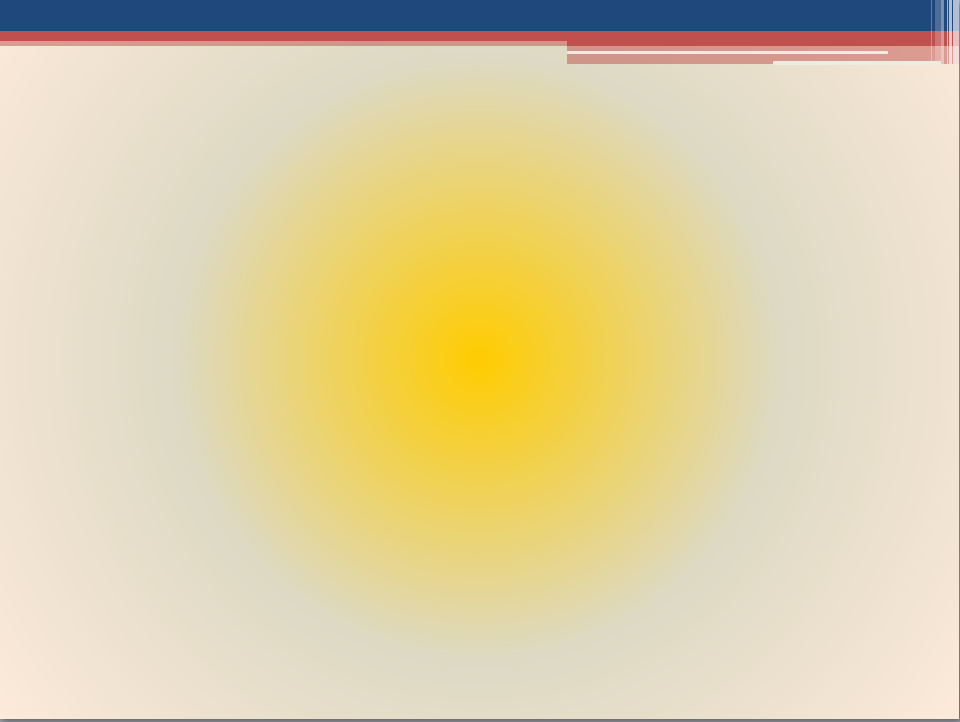 8
Ольхово-Рогское сельское поселение
СТРУКТУРА НАЛОГОВЫХ И НЕНАЛОГОВЫХ ДОХОДОВ 
БЮДЖЕТА ОЛЬХОВО-РОГСКОГО СЕЛЬСКОГО ПОСЕЛЕНИЯ миллеровского района В 2018 ГОДУ
тыс. рублей
62,8 %
3,5 %
9,0 %
12,0 %
12,7 %
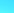 Иные налоговые доходы – 3602,2
Налог на доходы физических лиц – 1064,9
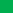 Земельный налог – 4067,5
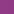 Неналоговые доходы – 652,9
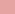 Налоги на совокупный доход – 430,4
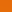 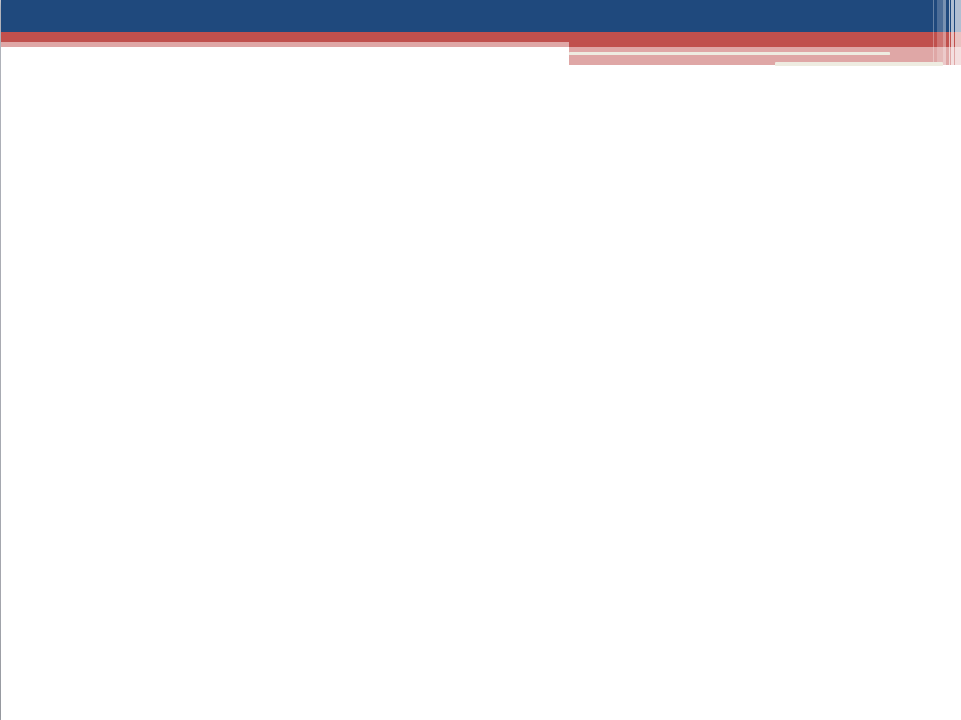 9
Ольхово-Рогское сельское поселение
Динамика поступлений налога на доходыфизических лиц в бюджет ОЛЬХОВО-РОГСКОГО СЕЛЬСКОГО ПОСЕЛЕНИЯ Миллеровского района
тыс. рублей
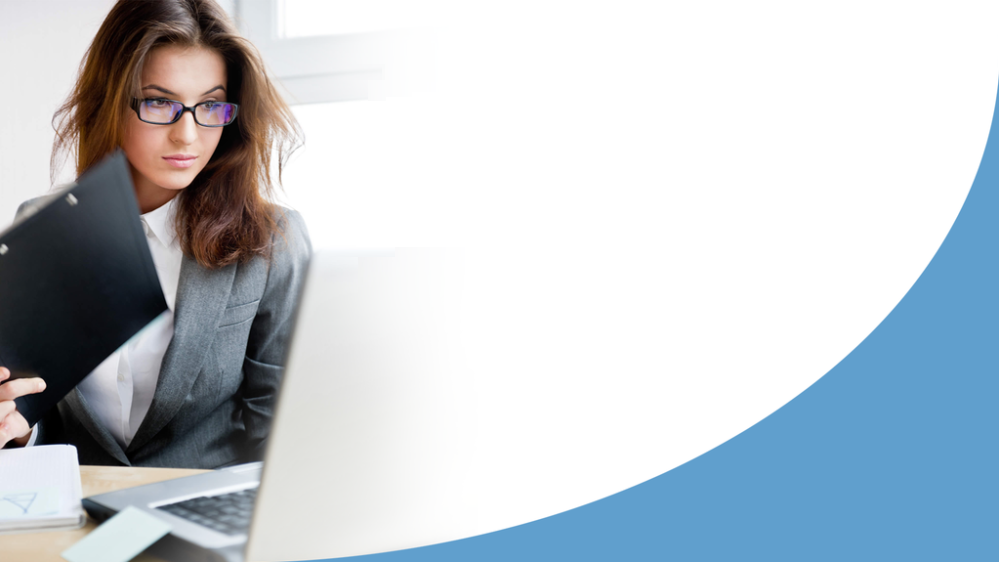 10
Ольхово-Рогское сельское поселение
Структура расходов по разделам бюджетной классификации
тыс. рублей
11
Ольхово-Рогское сельское поселение
Расходы на обеспечение деятельности аппарата управления в 2018 году составят 4359,7 тыс. рублей или 50,13 % общего объема расходов бюджета Ольхово-Рогского сельского поселения Миллеровского района
Ограничения:
Норматив на содержание органов местного самоуправления (ежегодно устанавливается на основе постановления Правительства Ростовской области от 30.12.2016 № 933);
Нормирование в сфере закупок для обеспечения государственных нужд (в соответствии с ч. 3 ст. 19 Федерального закона  от 05.04.2013 № 44-ФЗ);
Соглашение о предоставлении дотации на выравнивание бюджетной обеспеченности поселений из областного бюджета бюджету Ольхово-Рогского сельского поселения Миллеровского района от 07.06.2017 № 22/8Д.
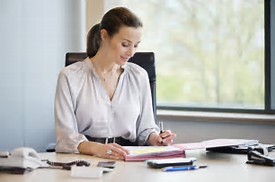 12
Ольхово-Рогское сельское поселение
Структура расходов бюджета Ольхово-Рогского сельского поселения Миллеровского района на социальную политику
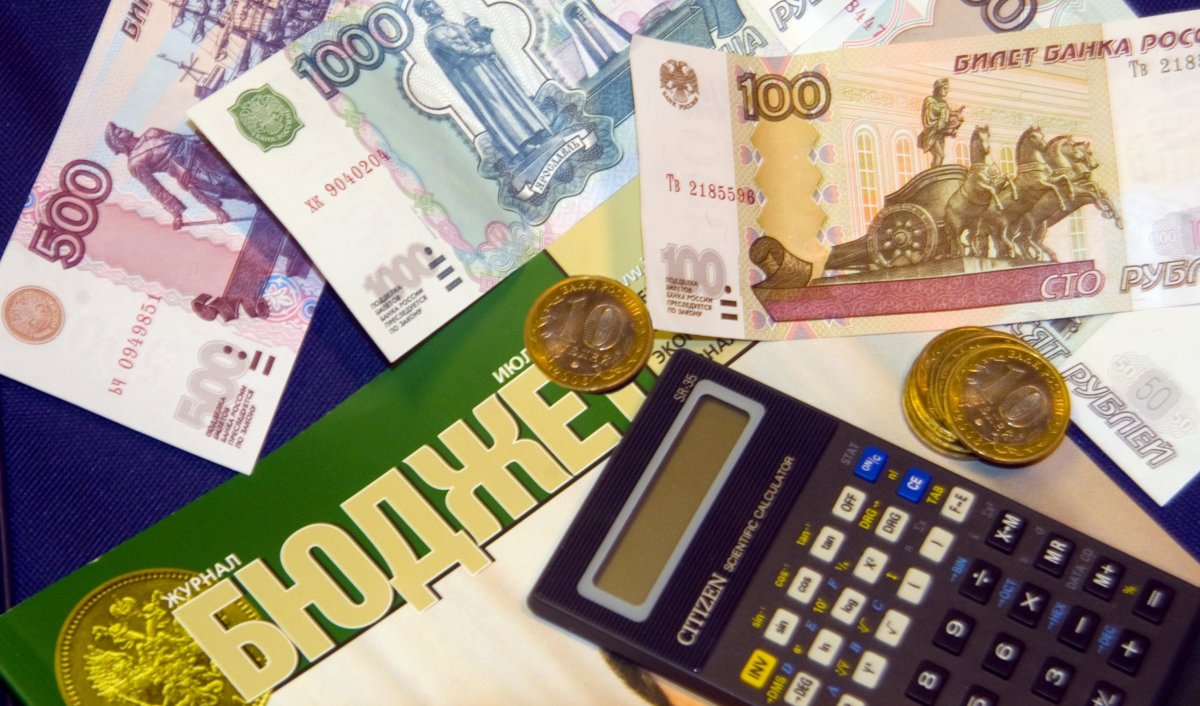 3713,2 
тыс. рублей
4529,9
тыс. рублей
3631,4
тыс. рублей
2018 – 15,0 тыс. рублей
2019 – 15,0 тыс. рублей
2020 – 15,0 тыс. рублей
2018 – 191,1 тыс. рублей
2019 – 225,9тыс. рублей
2020 – 106,6 тыс. рублей
2018 – 4323,8 тыс. рублей
2019 – 3472,3 тыс. рублей
2020  -- 3509,8тыс. рублей
2018 год
2019 год
2020 год
13
Ольхово-Рогское сельское поселение
На обеспечение жильем жителей Ольхово-Рогского сельского поселения в 2018 - 2020 годах предусмотрено 69,0 тыс. рублей
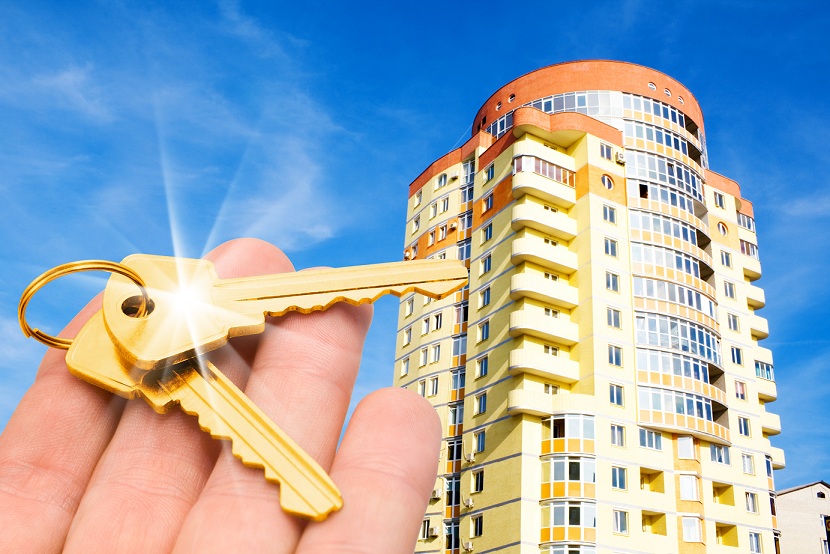 2018 – 2020 годы – 69,0 тыс. рублей
Обеспечение жильем молодых семей
14
Ольхово-Рогское сельское поселение
Объемы межбюджетных трансфертов бюджету Ольхово-Рогского сельского поселения  Миллеровского района на 2018-2020 годы
тыс. рублей
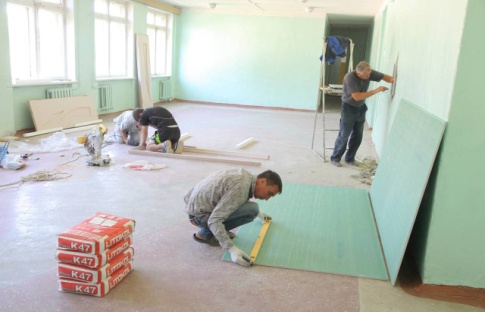 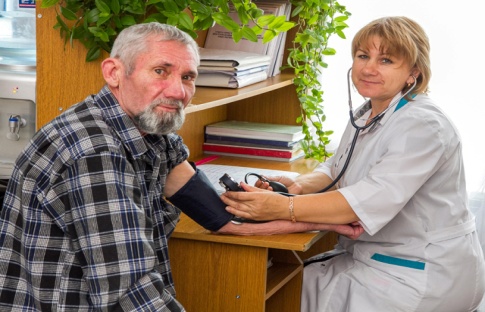 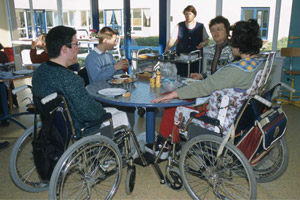 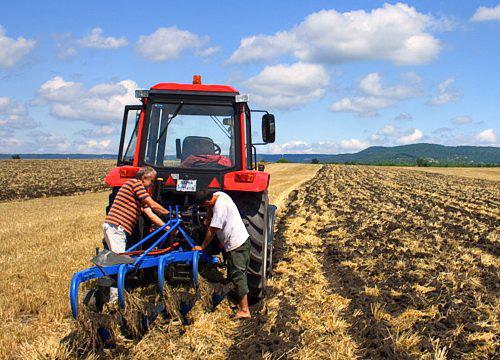 15
Ольхово-Рогское сельское поселение
Структура межбюджетных трансфертов 
на 2018 год
Субвенции
(от лат. 
«Subvenire» - приходить на помощь)
5,3 %
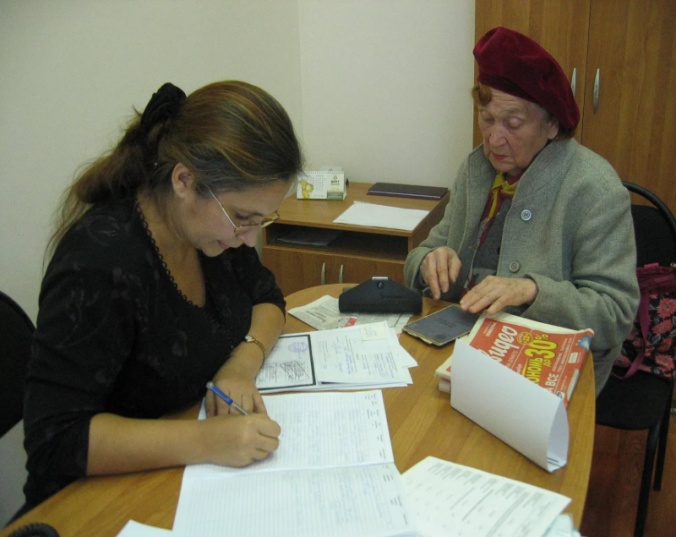 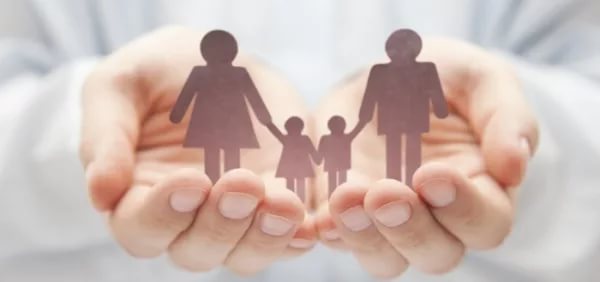 Межбюджетные 
трансферты 
100%
(3 направлений)
1 иных МБТ
1 дотация
Дотации 
(от лат. 
«Dotatio» – дар)
69,5%
Иные межбюджетные трансферты
 25,2 %
2 субвенций
16
Ольхово-Рогское сельское поселение
Объем муниципальных программ в общем объеме расходов, запланированных на  реализацию муниципальных программ Ольхово-Рогского сельского поселения в 2018 году
Обеспечение качественными жилищно-коммунальными услугами населения 
602,5тыс. рублей
Информационное общество 
50,0
тыс. рублей
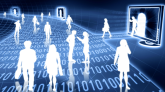 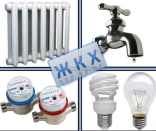 Обеспечение общественного порядка и противодействие преступности
0,8 тыс. рублей
Социальная поддержка граждан
161,1
тыс. рублей
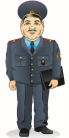 Защита населения и территории от чрезвычайных ситуаций 
40,0
тыс. рублей
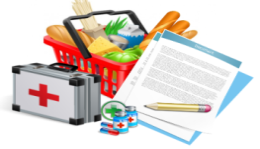 Муниципальная политика 15,0
тыс. рублей
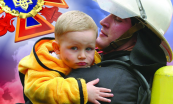 Обеспечение доступным 
и комфортным жильем
населения 
30,0
тыс. рублей
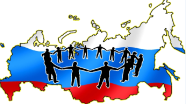 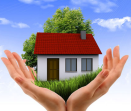 Развитие культуры 
4323,8
тыс. рублей
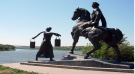 Управление муниципальными финансами
4421,4
тыс. рублей
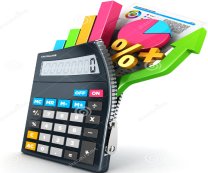 17
Ольхово-Рогское сельское поселение
Структура муниципального долга Ольхово-Рогского сельского поселения на 2018-2020 годы                                                                         (тыс. рублей)
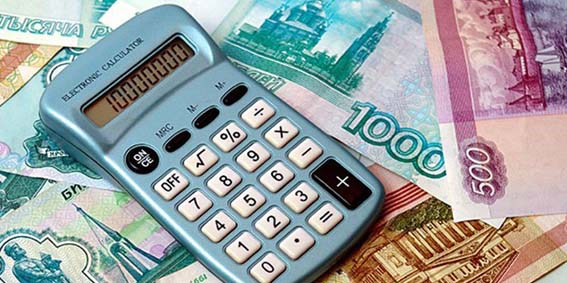 18
Ольхово-Рогское сельское поселение
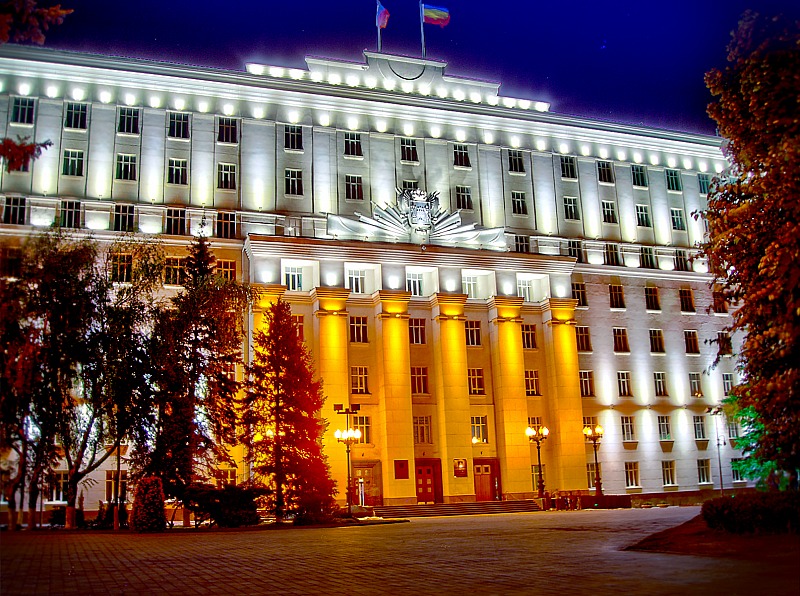